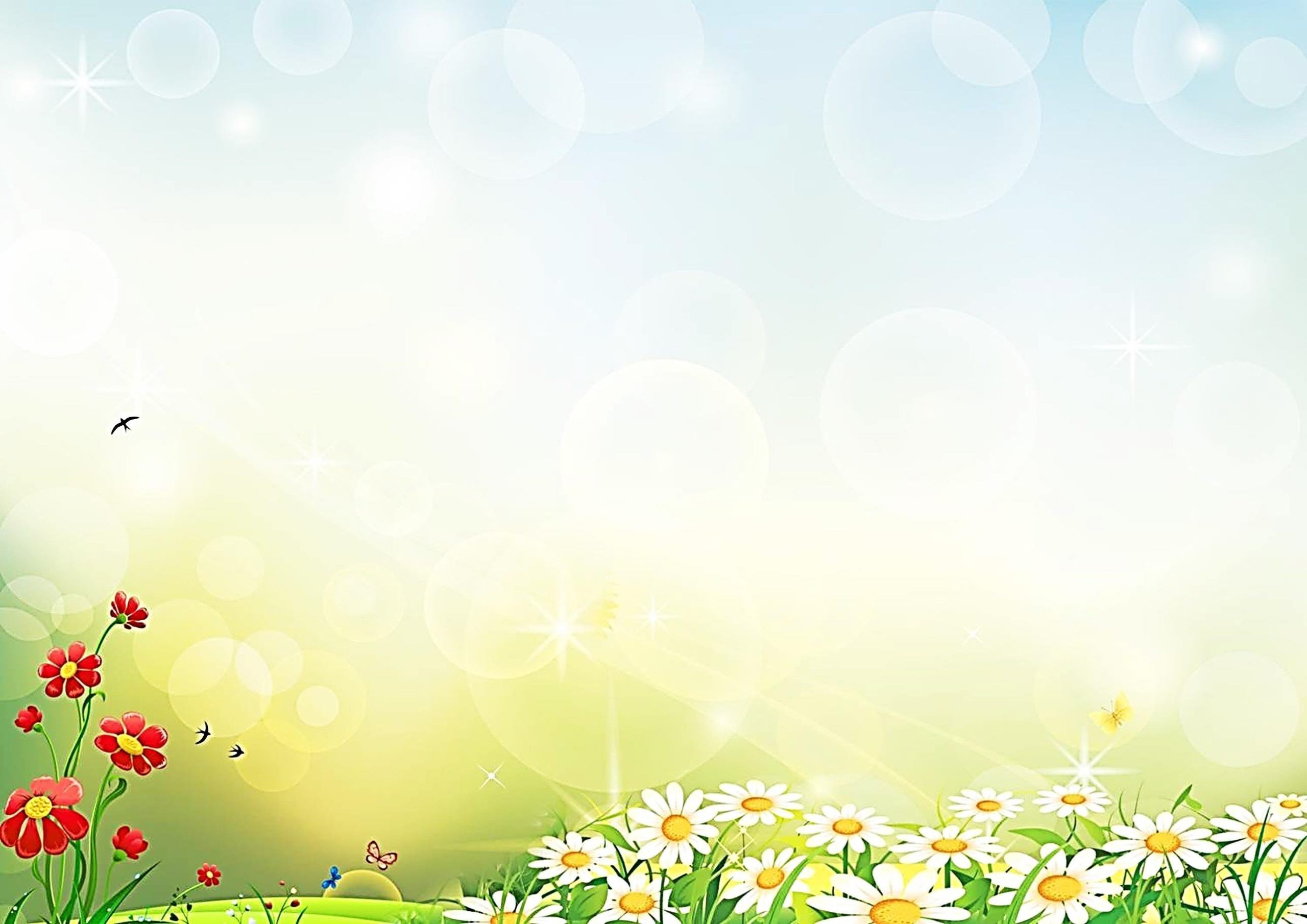 Интерактивная игра
«Почва и 
полезные ископаемые 
нашего края»
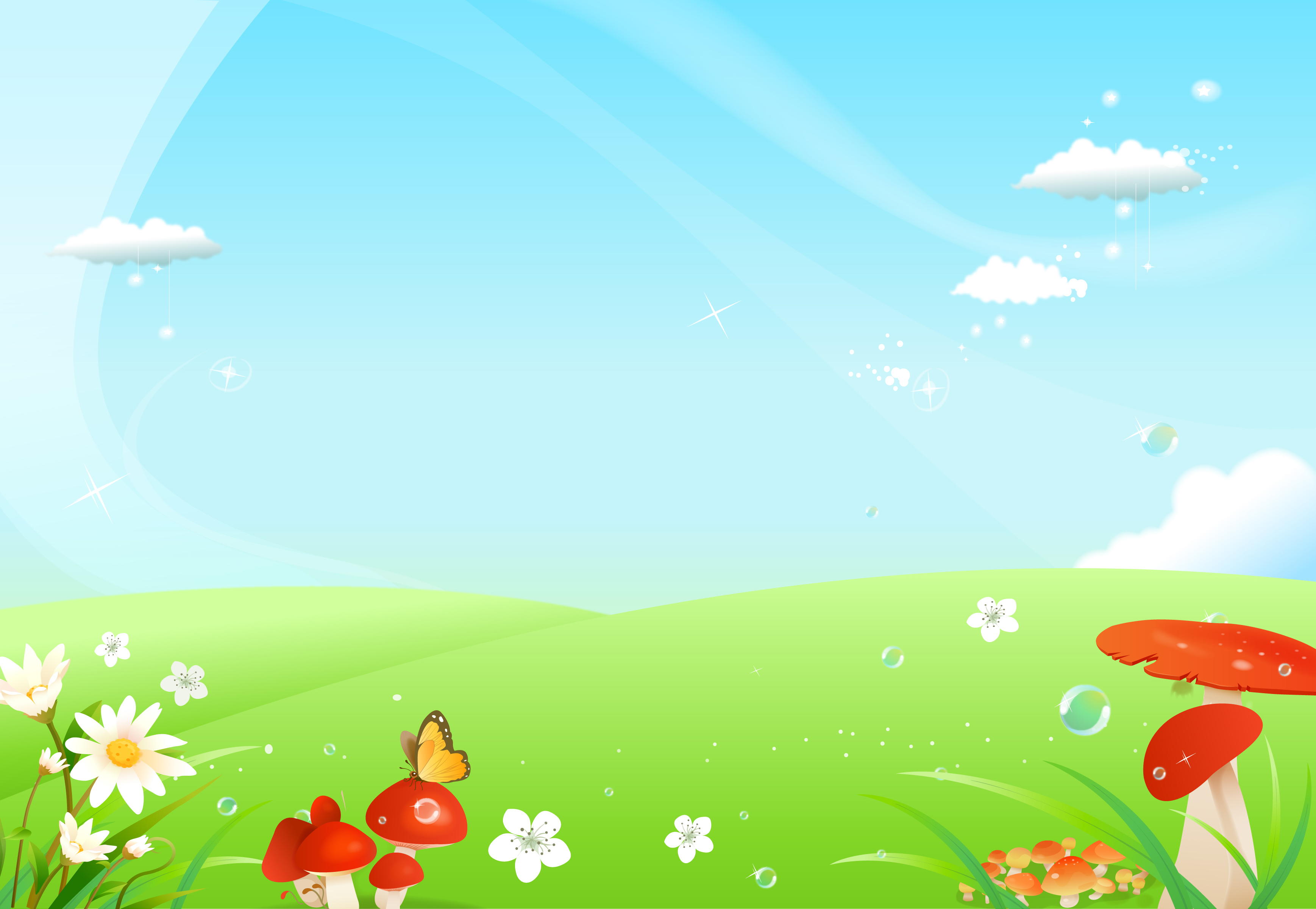 Игра «Почва и полезные ископаемые нашего края»
Состав почвы
1 балл
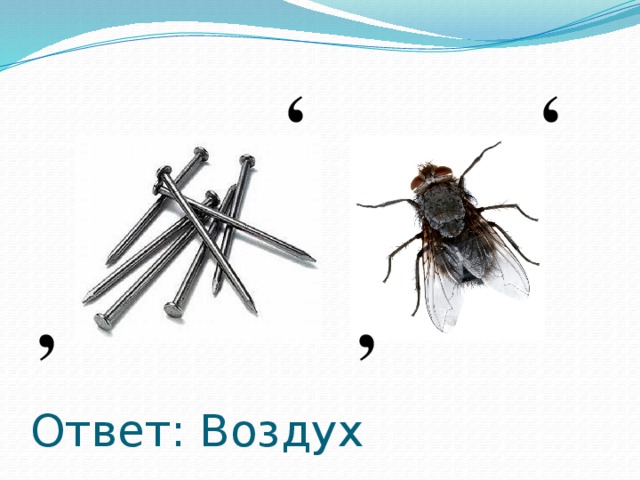 Состав почвы
1 балл
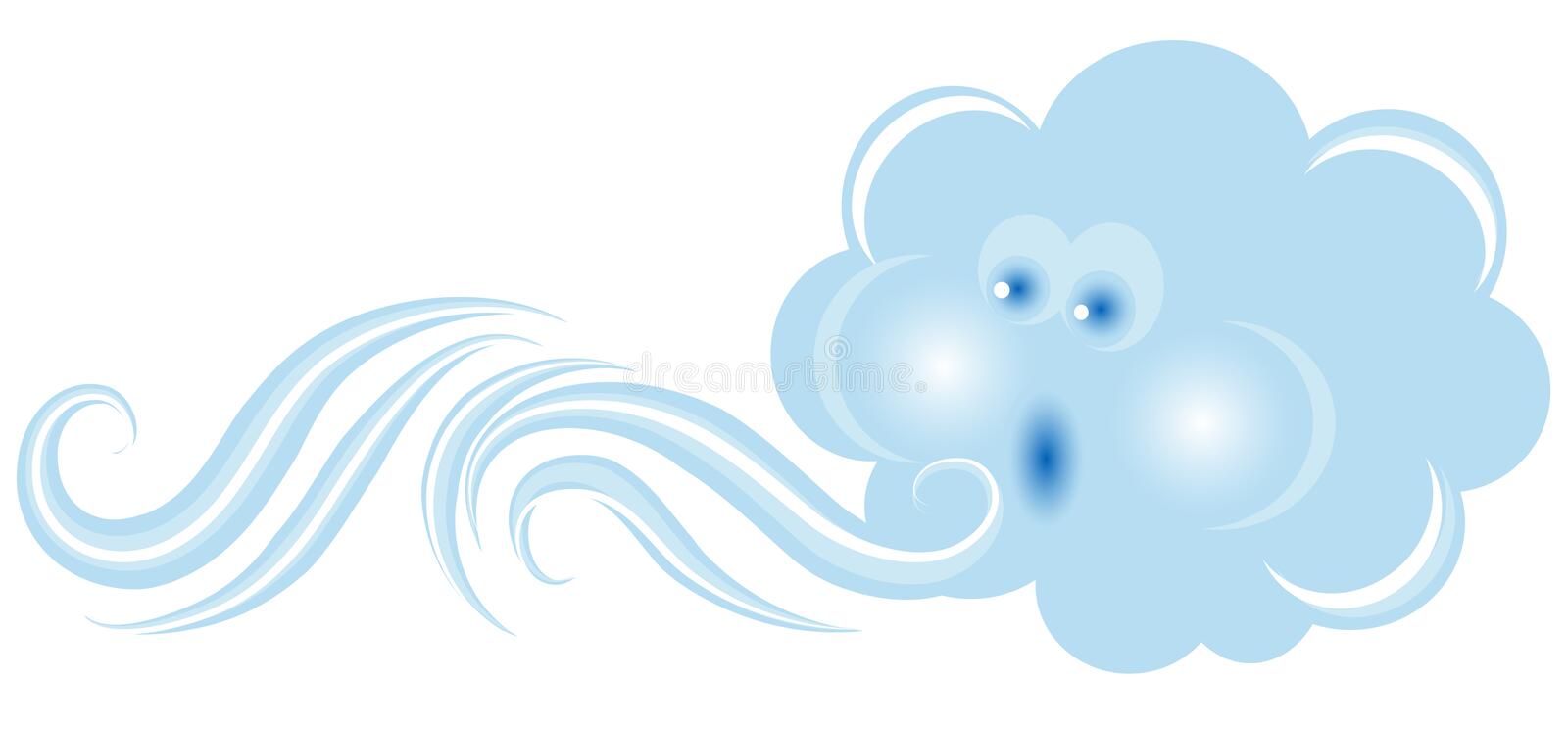 Воздух
Состав почвы
2 балла
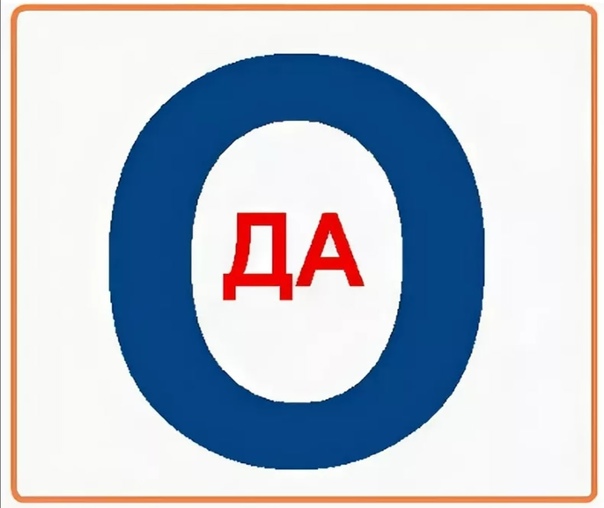 Состав почвы
2 балла
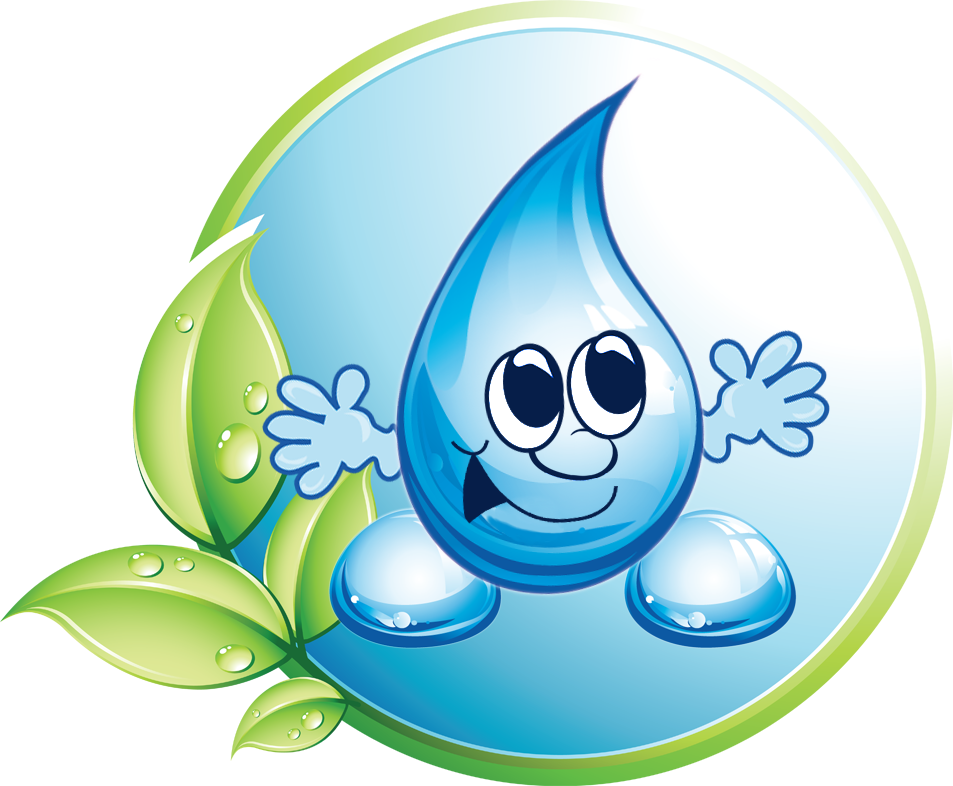 Вода
Состав почвы
3 балла
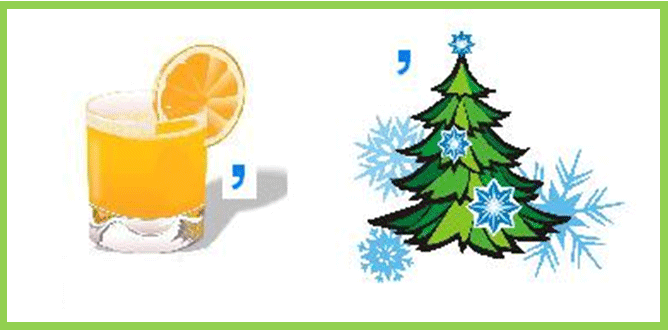 Состав почвы
3 балла
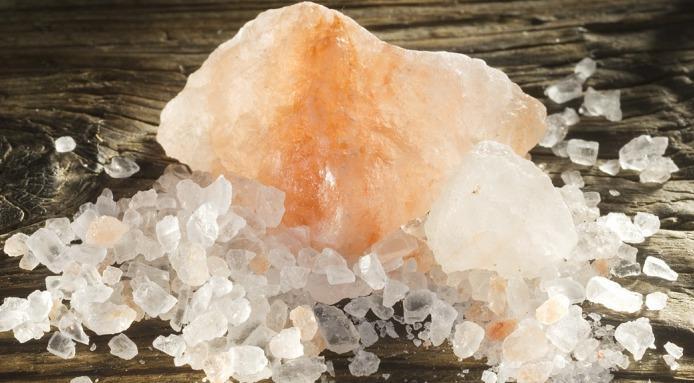 Соль
Состав почвы
4 балла
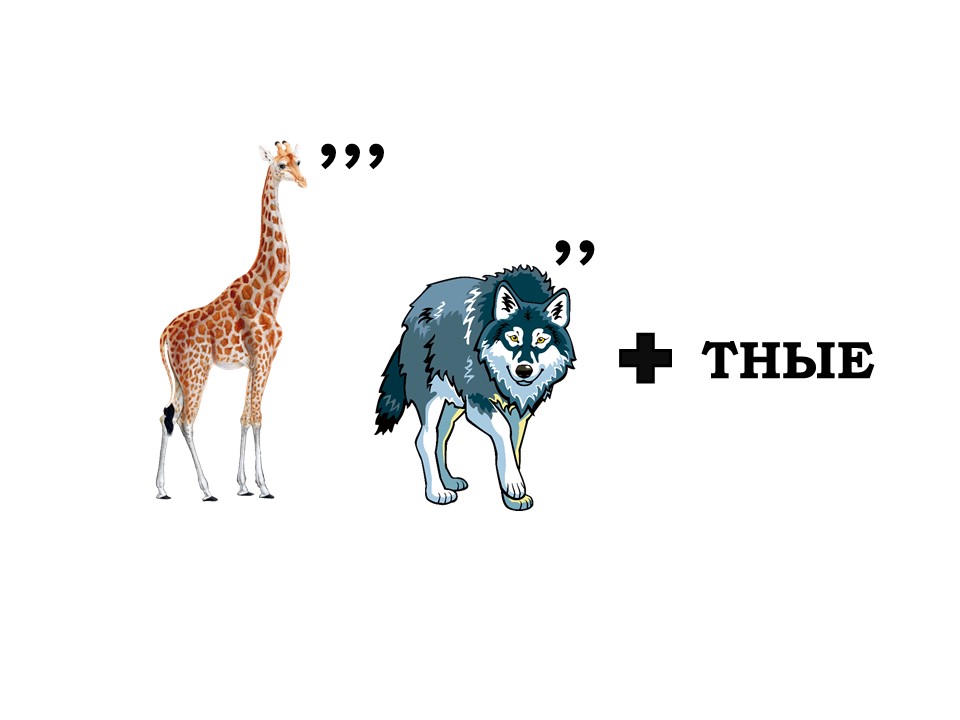 4 балла
Состав почвы
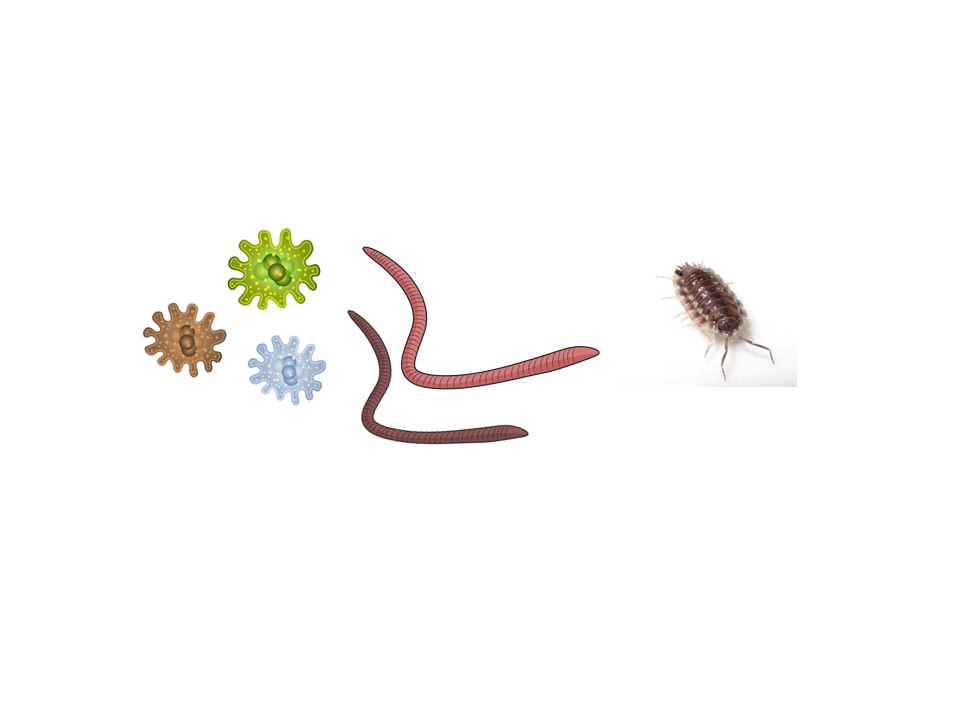 Животные
Состав почвы
5 баллов
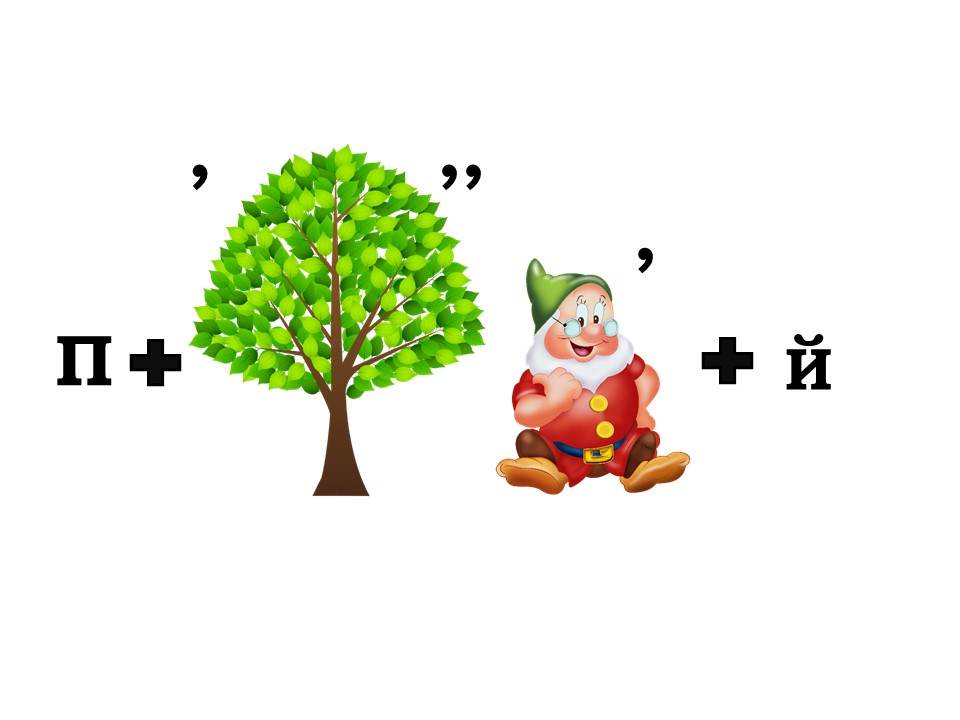 Состав почвы
5 баллов
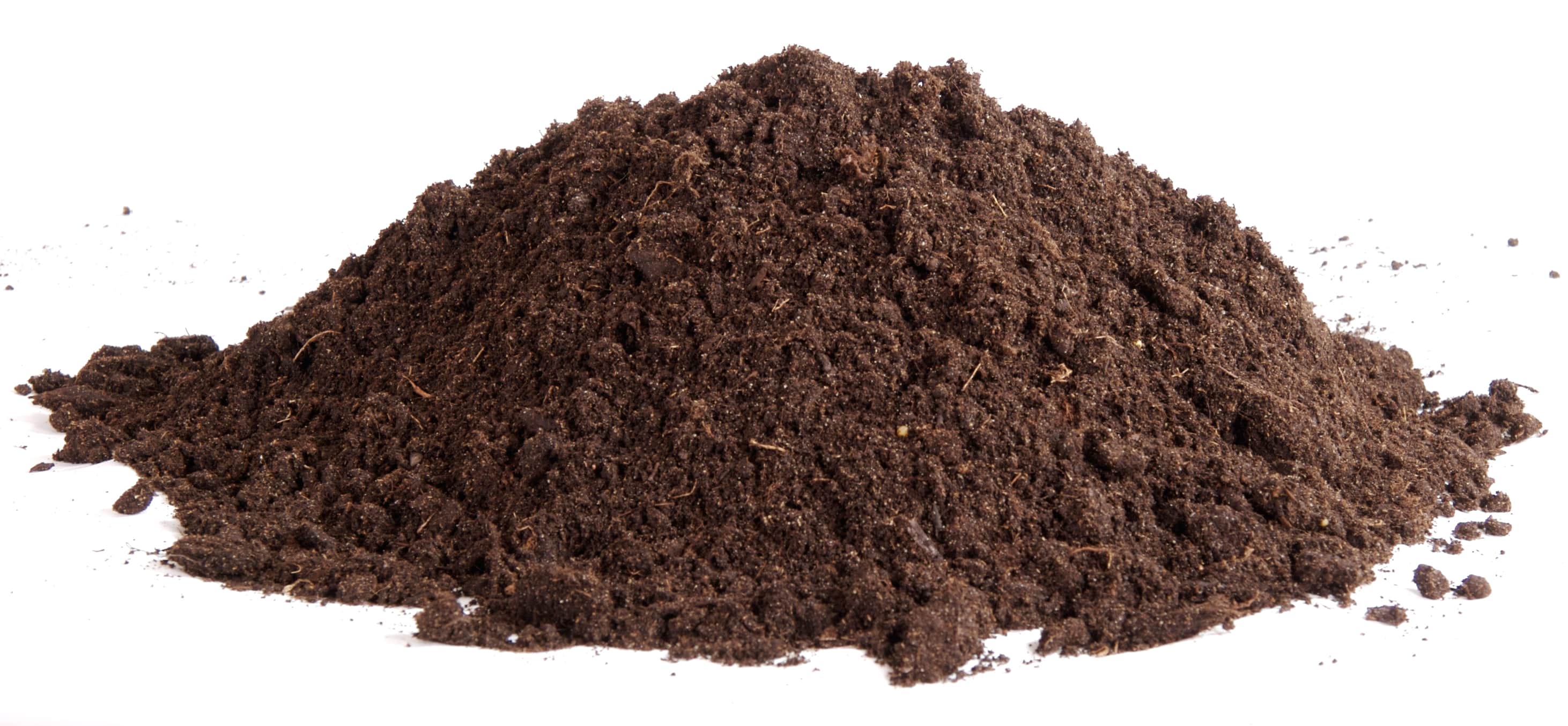 Перегной
Обитатели почвы
1 балл
Длинный, мягкий и худой,Он живёт в земле сырой.Только в небе солнце всходит,Он домой к себе уходит.Но лишь дождичек пойдёт,Он на улицу ползёт...Удивительный чудак,Этот дождевой...
Обитатели почвы
1 балл
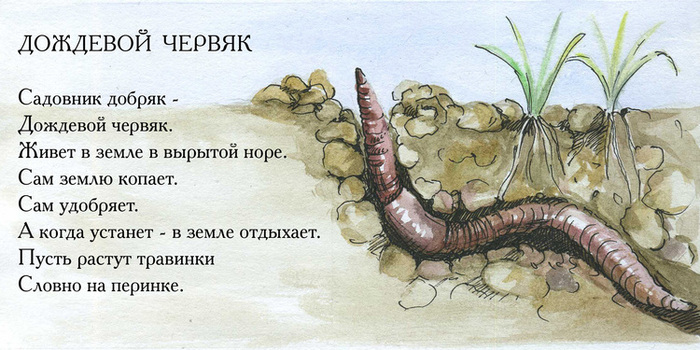 Червяк
Обитатели почвы
2 балла
Он рогатый и усатый, Многоногий и крылатый, 
Издаёт гудящий звук 
При полёте толстый…
Обитатели почвы
2 балла
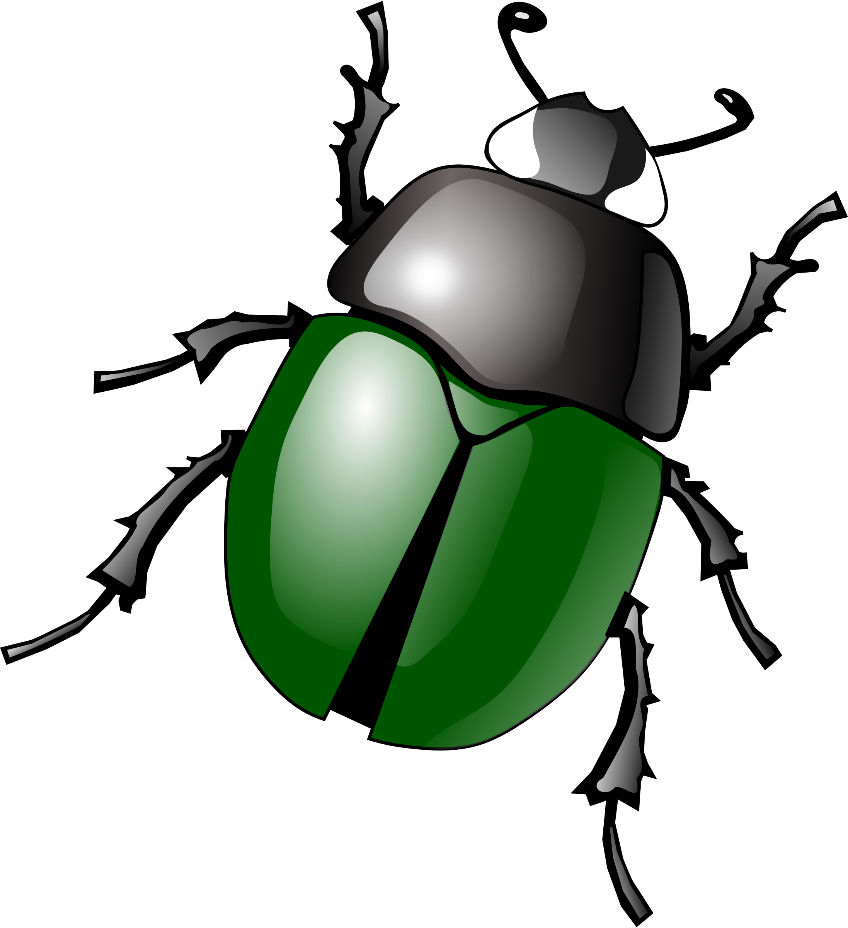 Жук
Обитатели почвы
3 балла
Иногда он прячет рожки,Из семейства «брюхоножки»,Выползает вечерами.Сам – с похожими концами,Длинный, мокрый… Не червяк!И улитке стройной – брат.
Обитатели почвы
3 балла
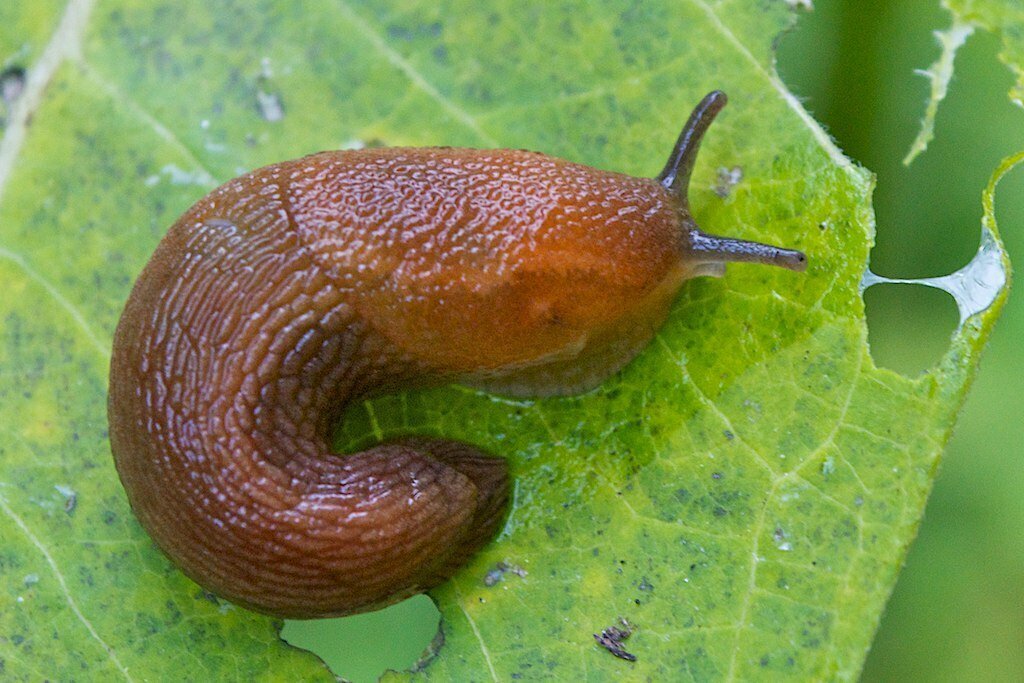 Слизень
Обитатели почвы
4 балла
Что за серенький зверёк, 
Хвостик длинный, как шнурок, 
Только кошку увидал, 
Сразу в норку убежал…
Обитатели почвы
4 балла
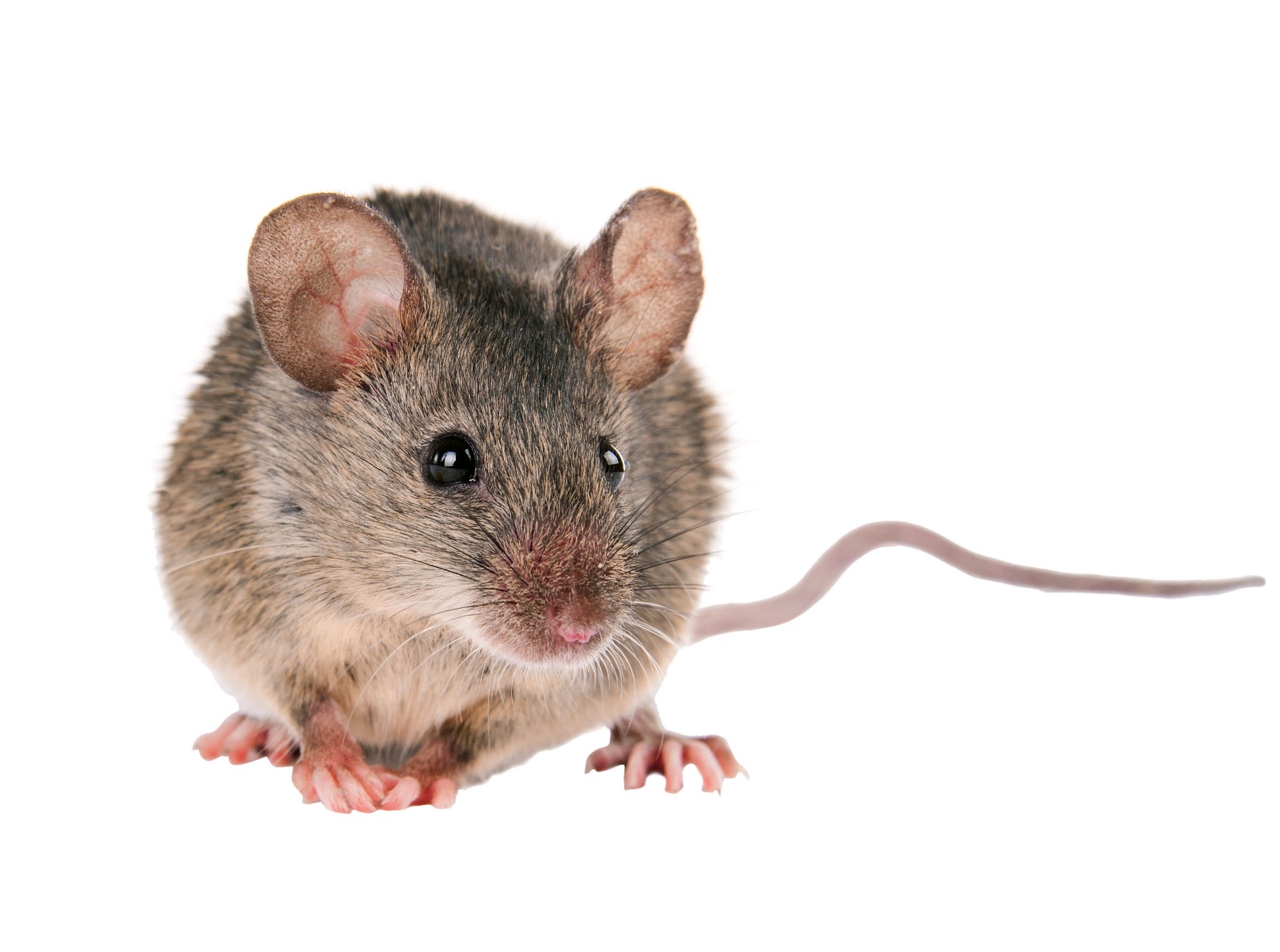 Мышь
Обитатели почвы
5 баллов
Я, друзья, подземный житель, 
Землекоп я и строитель, 
Землю рою, рою, рою, 
Коридоры всюду строю, 
А потом построю дом 
И живу спокойно в нем.
Обитатели почвы
5 балла
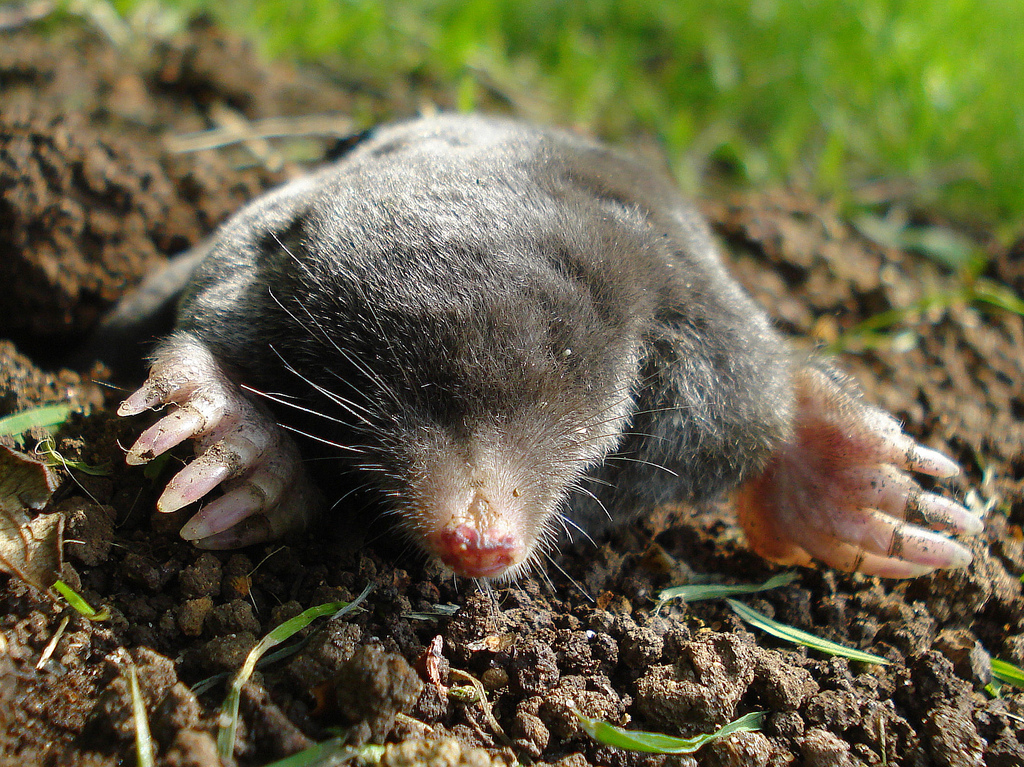 Крот
Полезные ископаемые нашего края
1 балл
Определите по внешнему виду полезное ископаемое Тюменской области.
Образец №1
Полезные ископаемые нашего края
1 балл
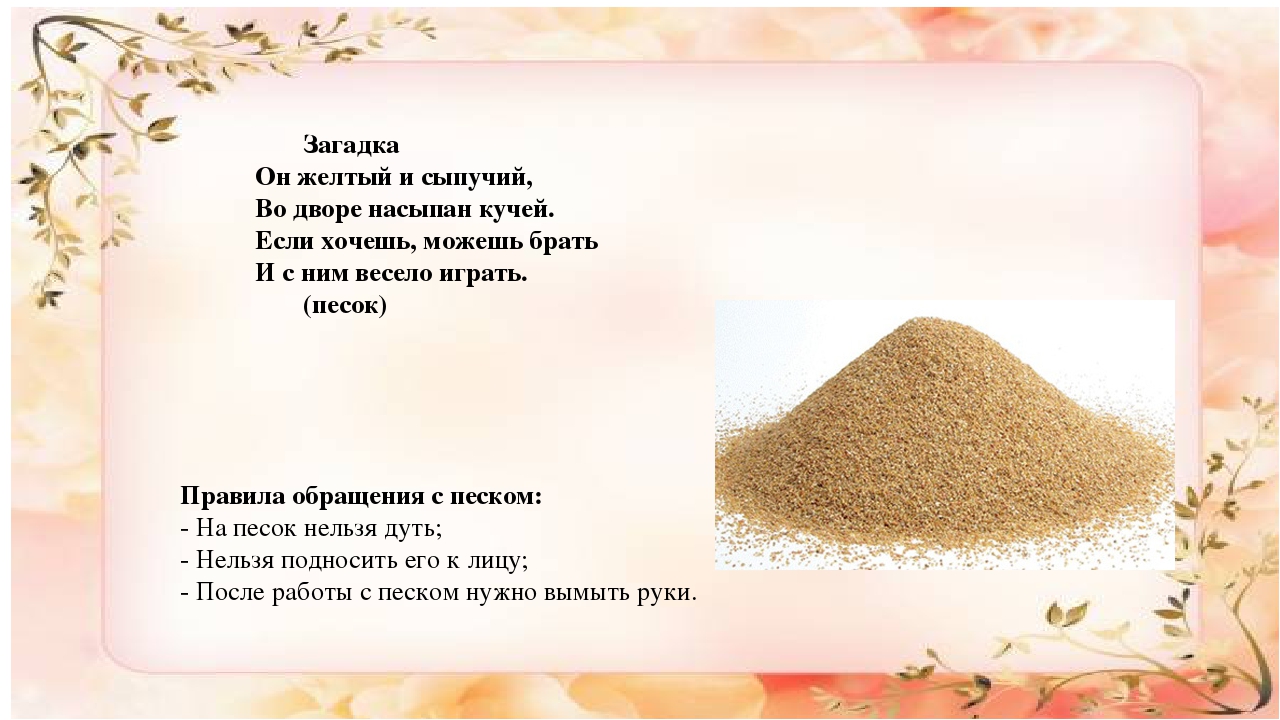 Песок
Полезные ископаемые нашего края
2 балла
Определите по внешнему виду полезное ископаемое Тюменской области.
Образец №2
Полезные ископаемые нашего края
2 балла
Глина
Полезные ископаемые нашего края
3 балла
Определите по внешнему виду полезное ископаемое Тюменской области.
Образец №3
Полезные ископаемые нашего края
3 балла
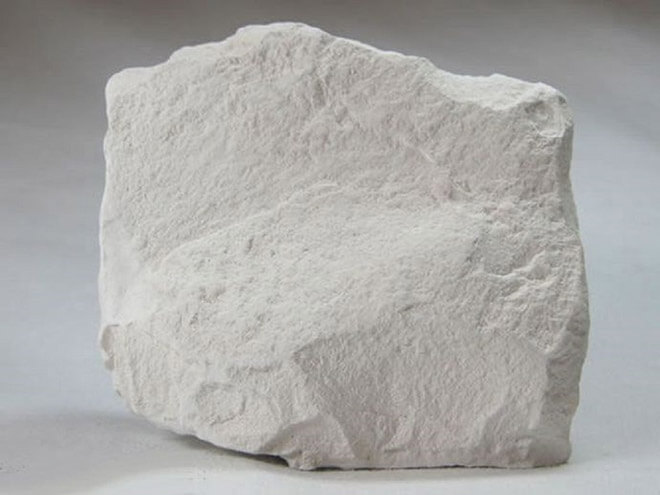 Известняк
Полезные ископаемые нашего края
4 балла
Определите по внешнему виду полезное ископаемое Тюменской области.
Образец №4
Полезные ископаемые нашего края
4 балла
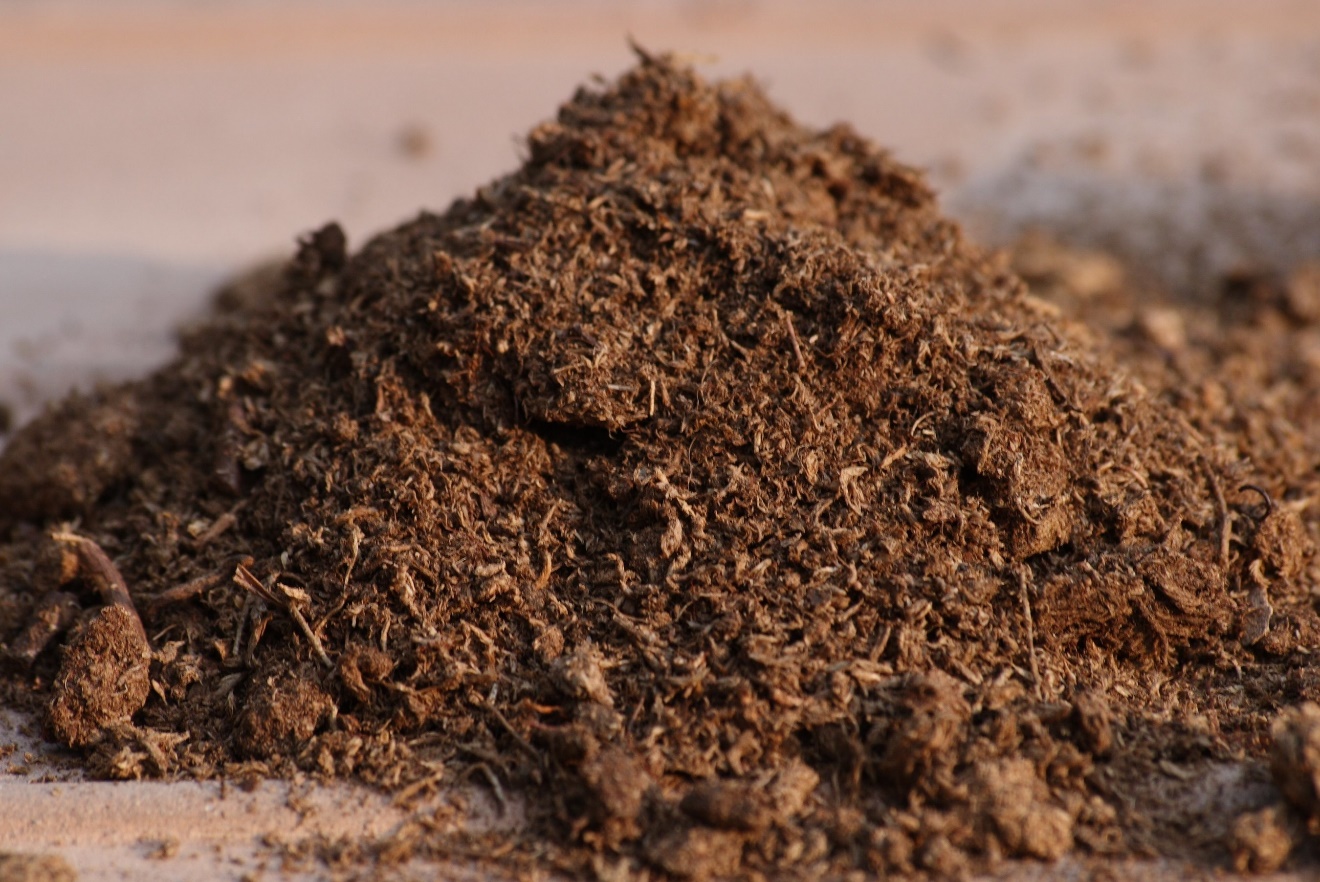 Торф
Полезные ископаемые нашего края
5 баллов
Определите по внешнему виду полезное ископаемое Тюменской области.
Образец №5
Полезные ископаемые нашего края
5 баллов
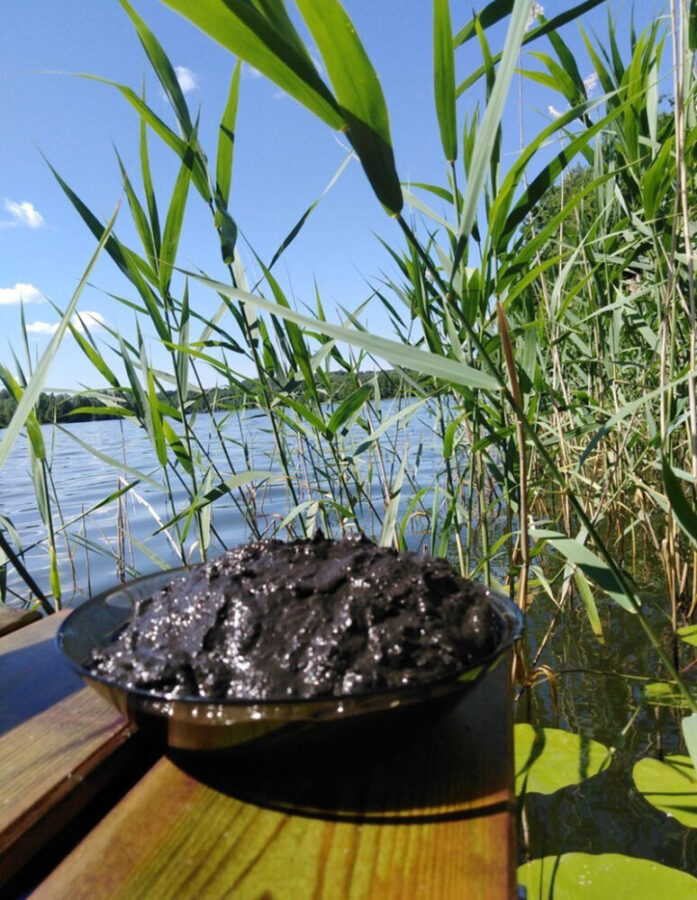 Сапропель